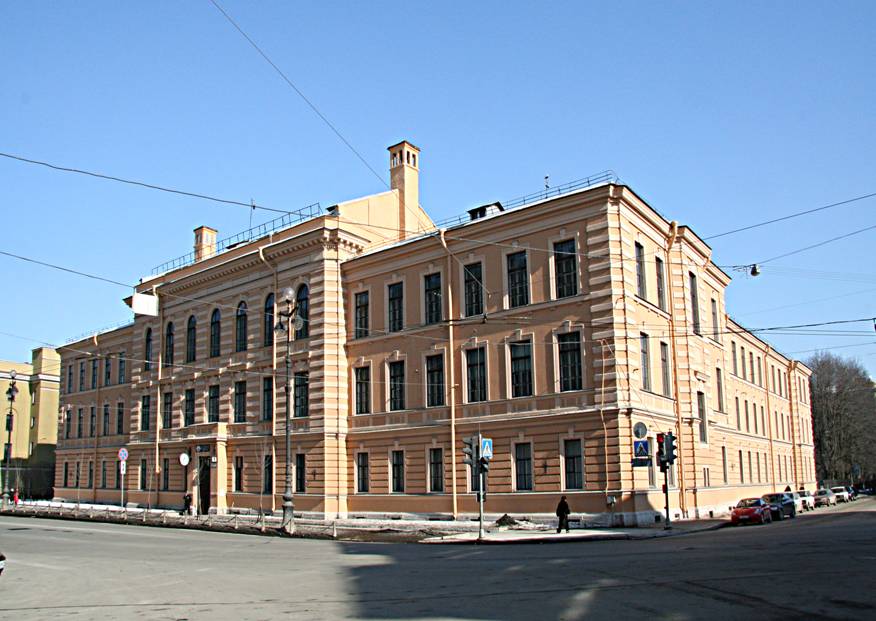 “Being open to the world, faithful to traditions”
Founded in 1868
1st of September
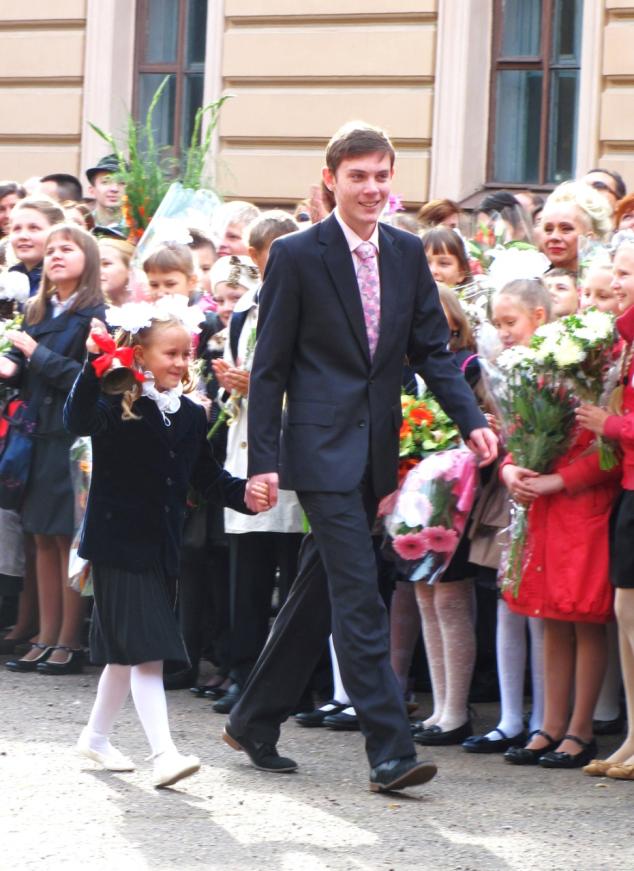 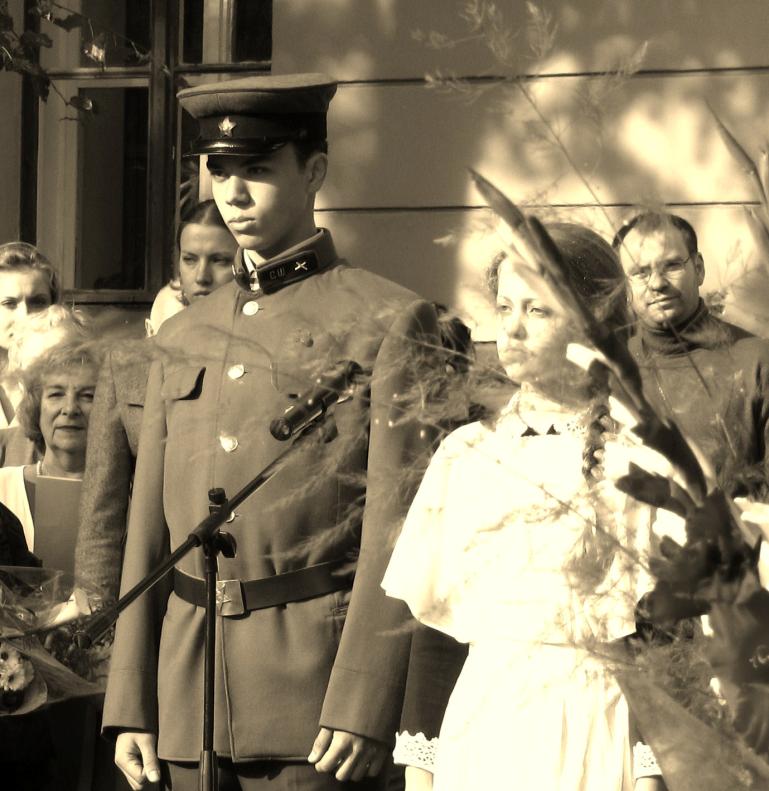 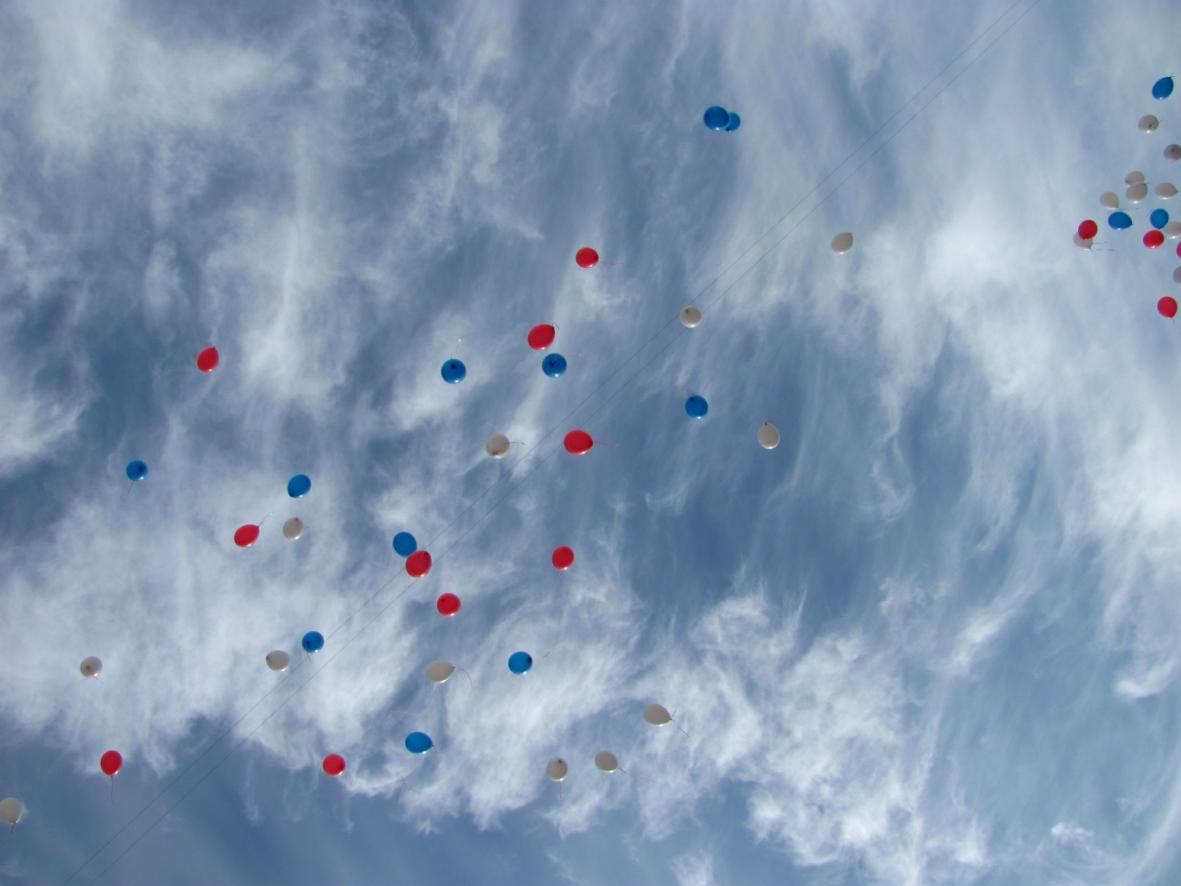 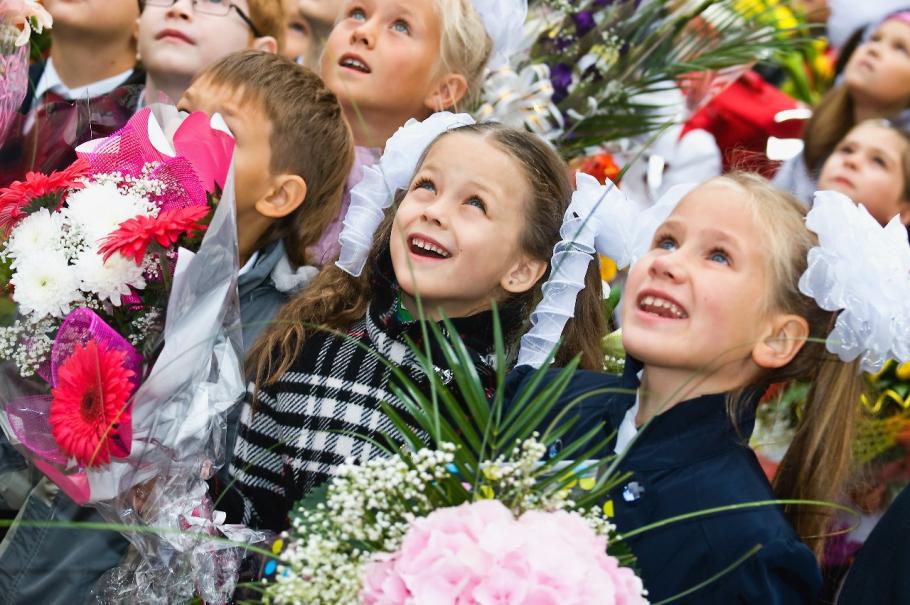 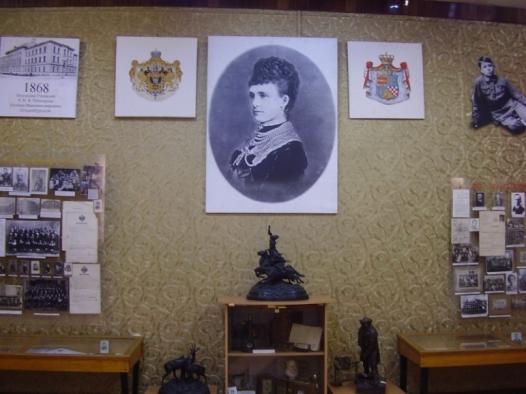 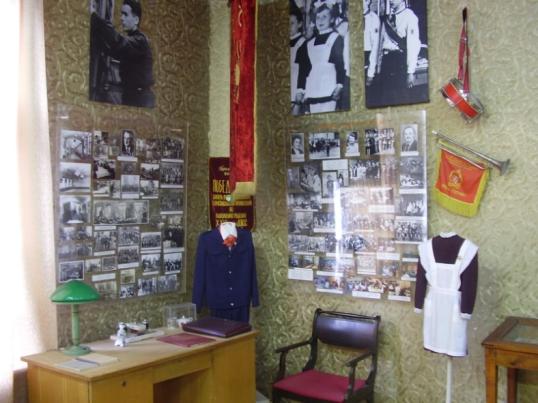 Museum
Founded in 1995
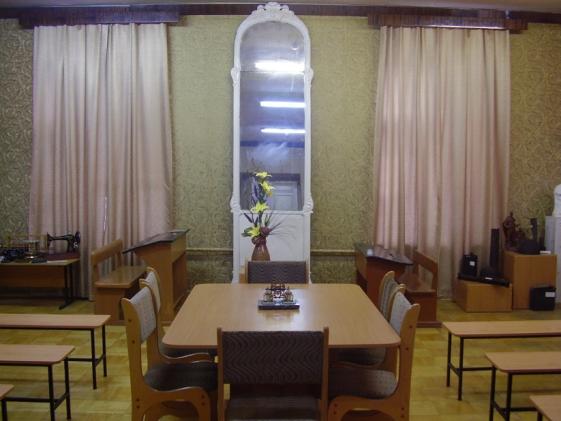 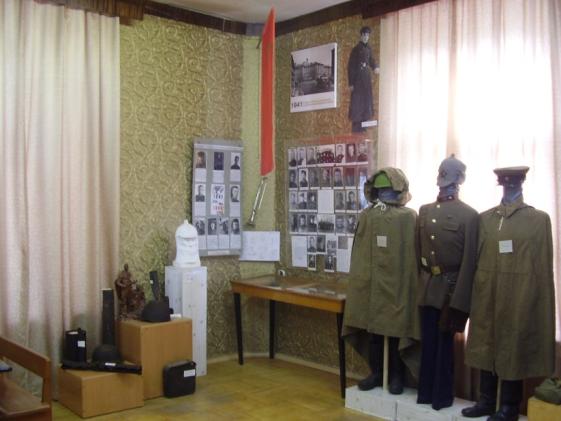 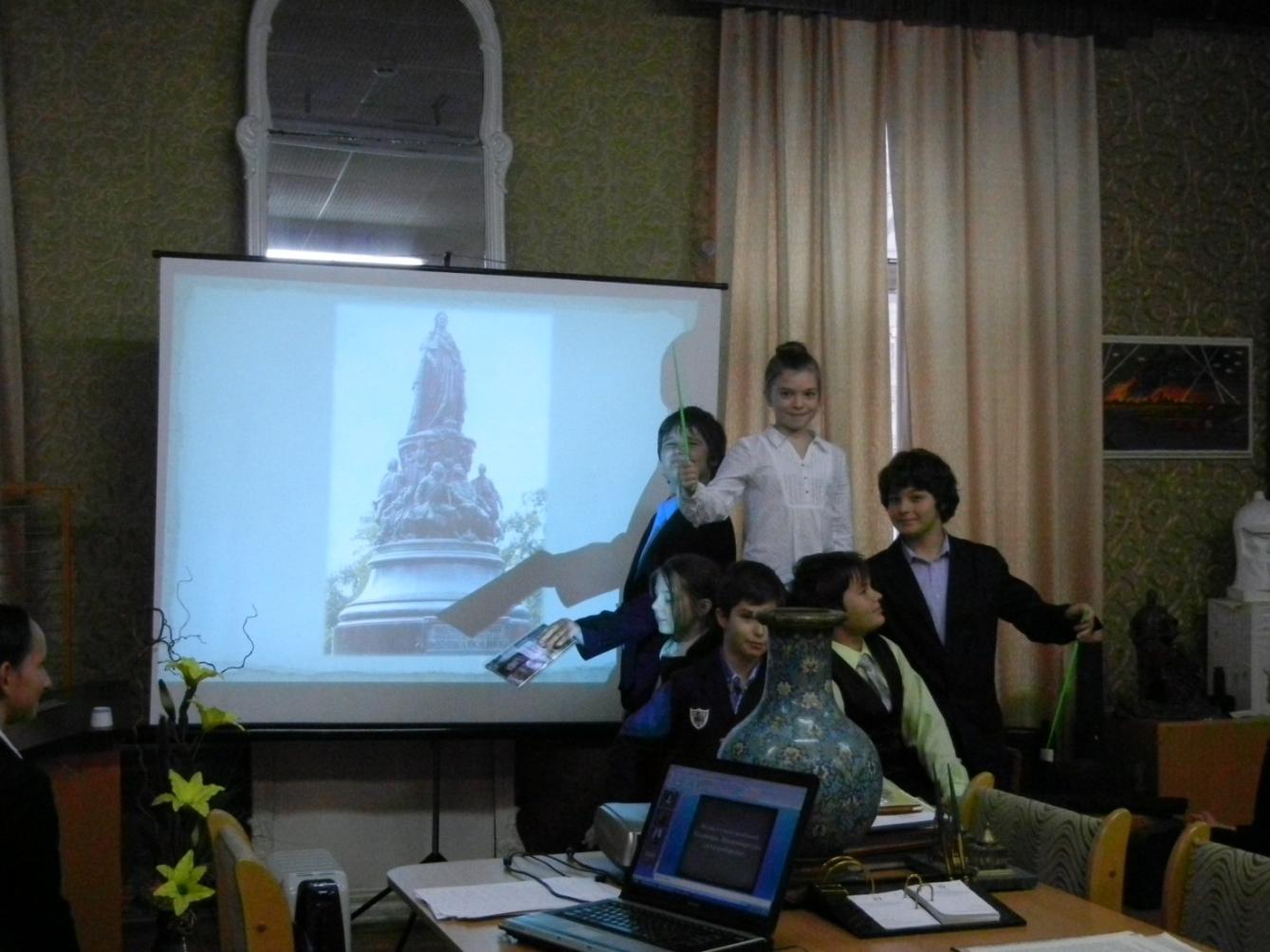 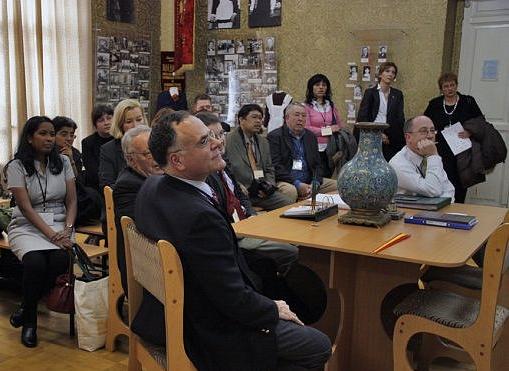 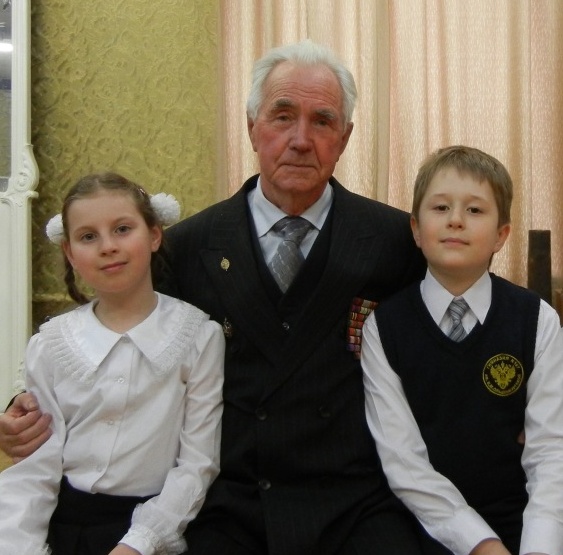 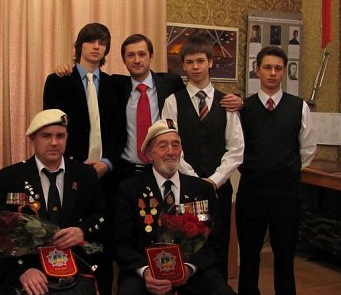 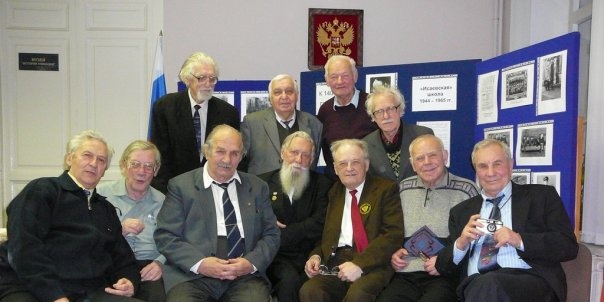 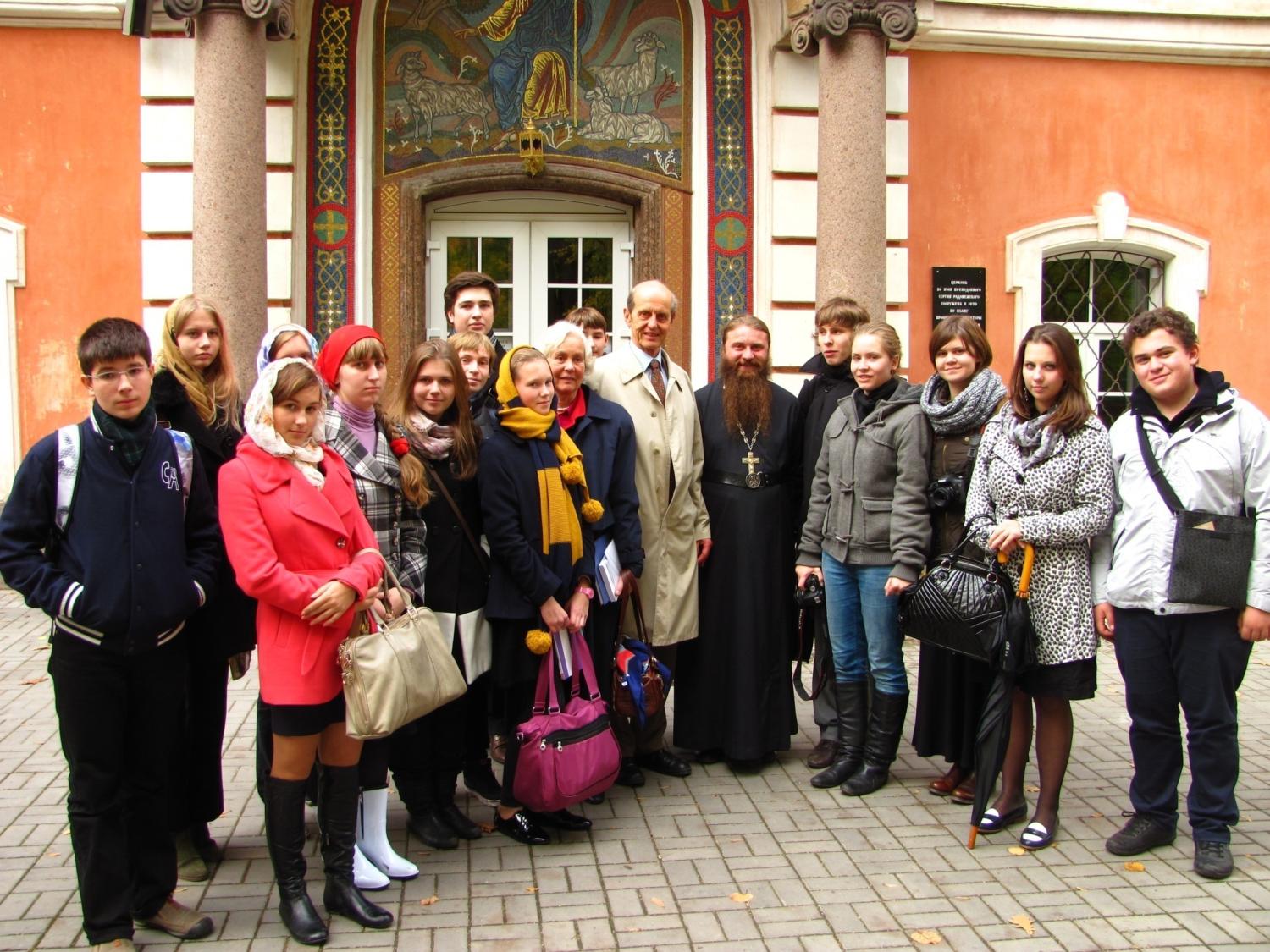 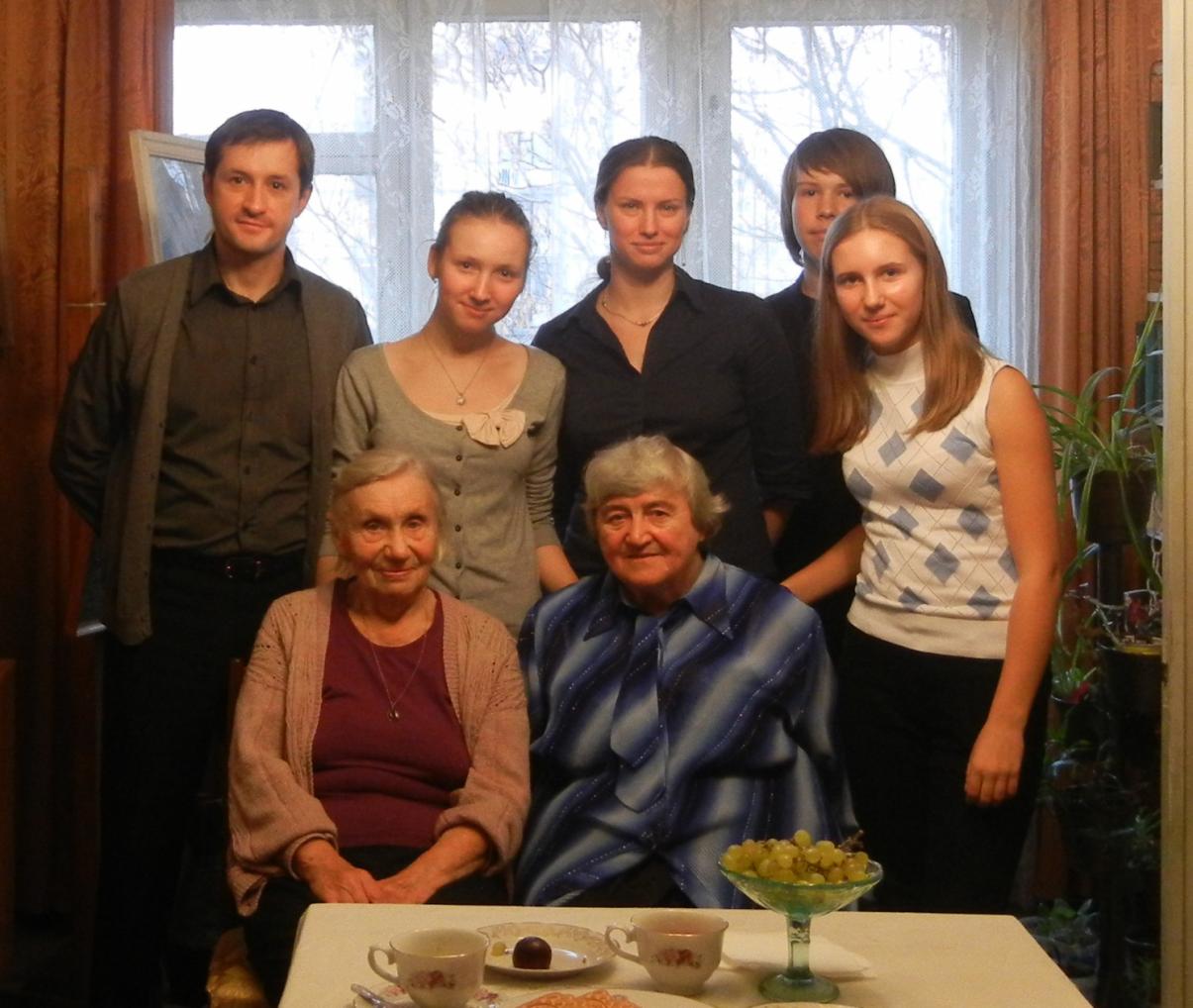 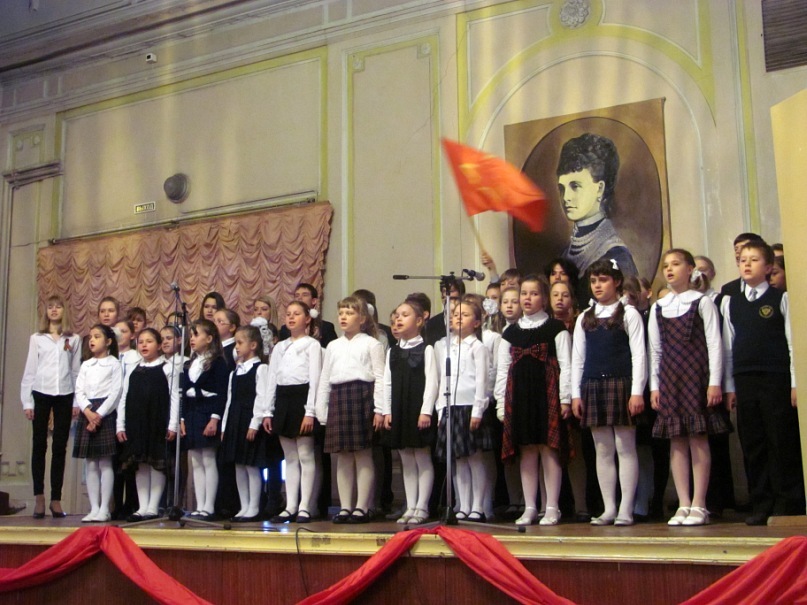 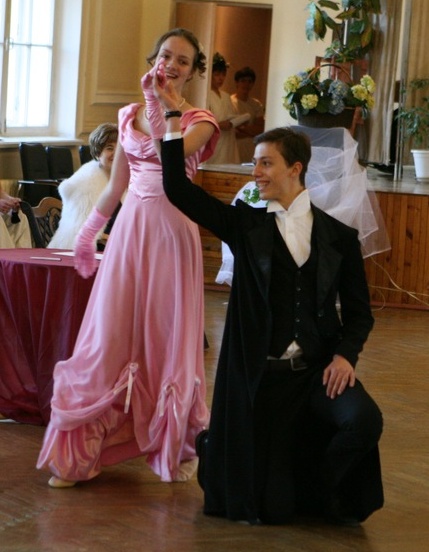 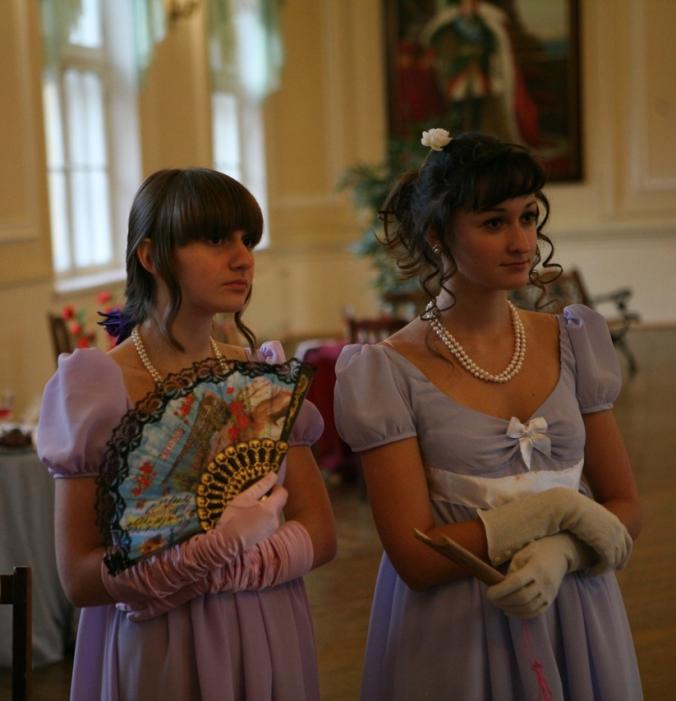 New Year
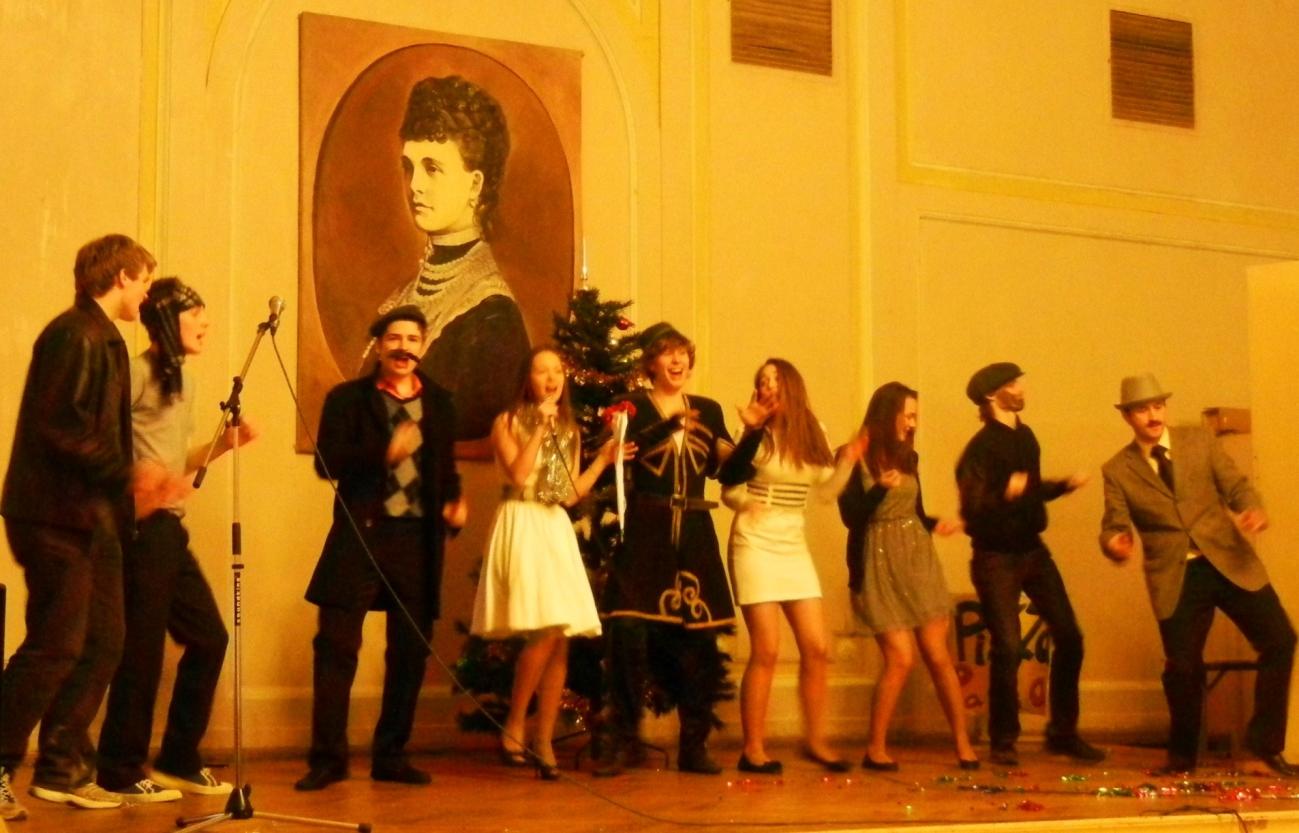 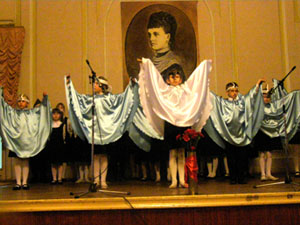 Celebration of lifting of the siege of Leningrad
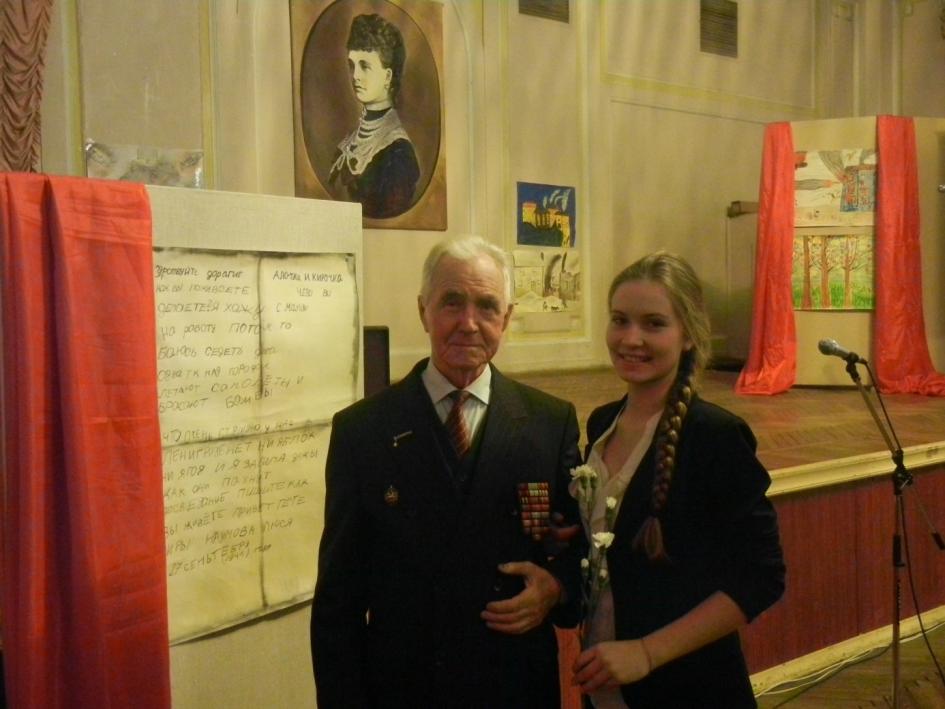 Competitions in English
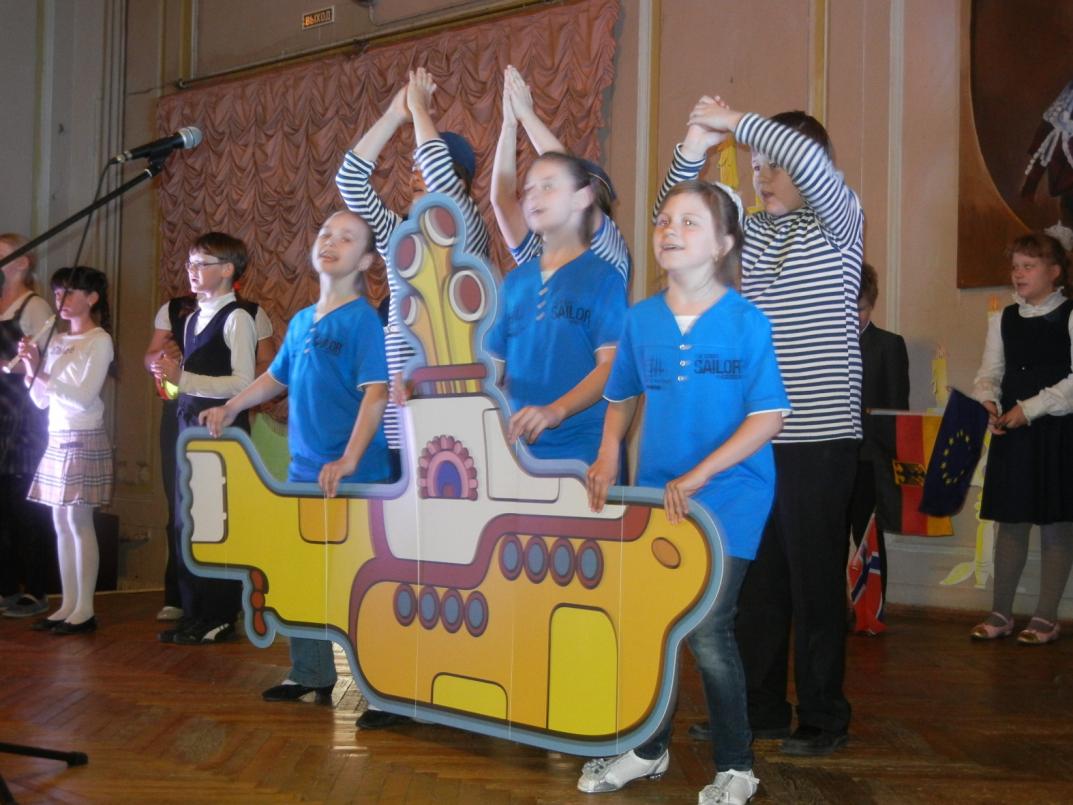 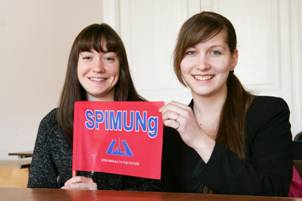 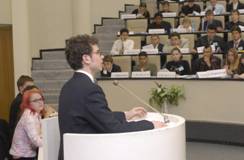 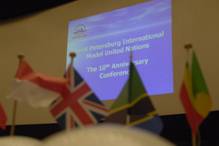 Saint Petersburg International Model United Nations
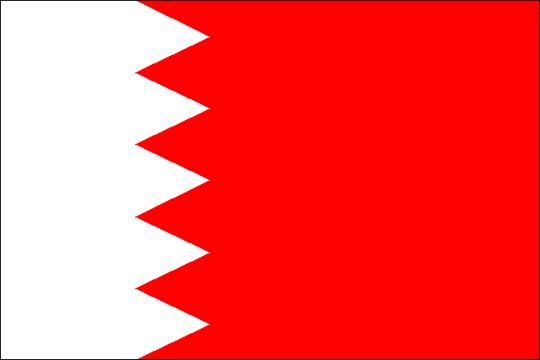 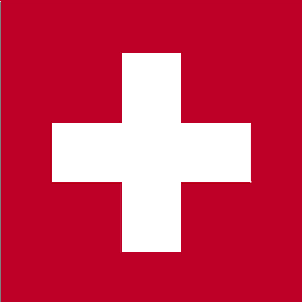 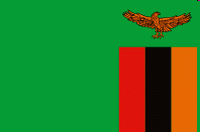 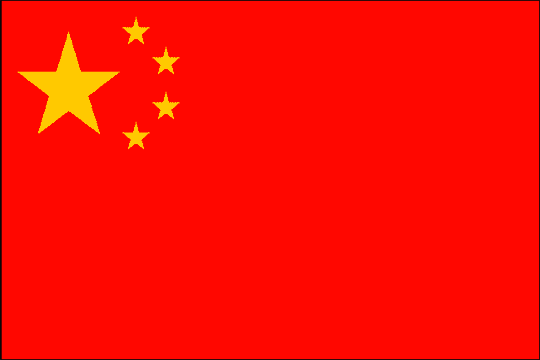 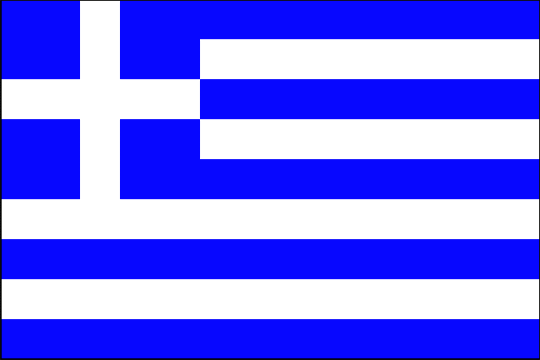 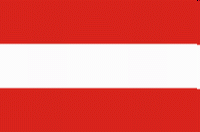 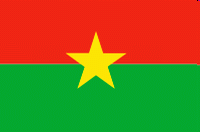 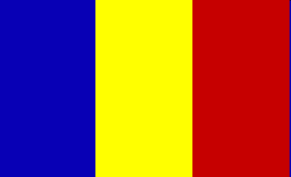 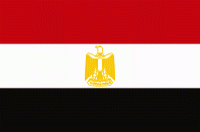 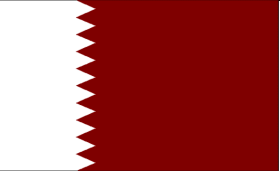 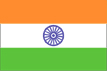 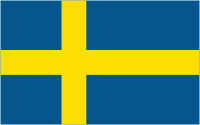 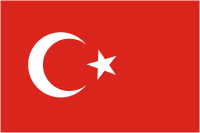 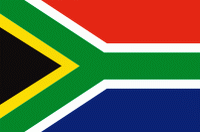 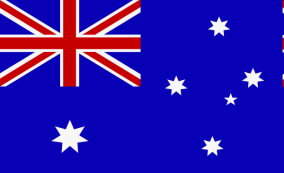 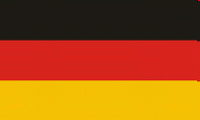 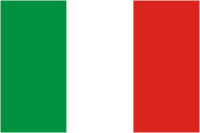 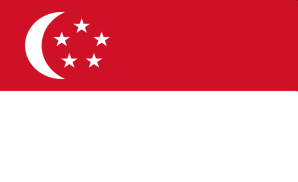 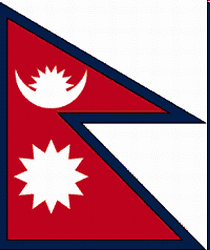 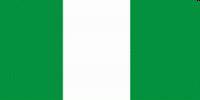 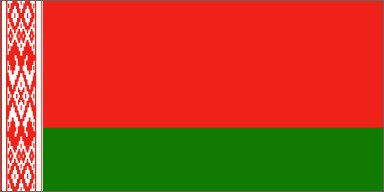 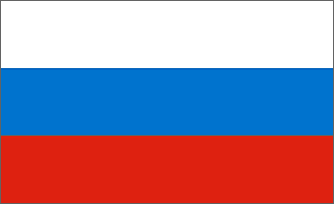 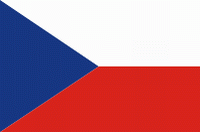 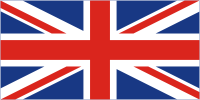 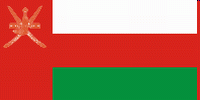 The participating countries of the 
Model United Nations Conference 2012
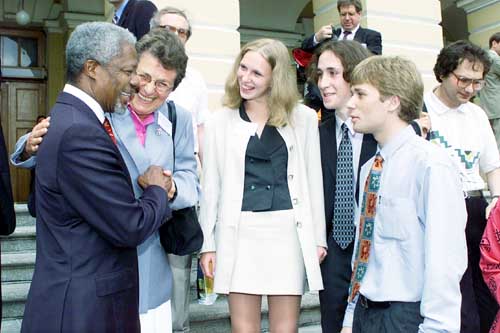 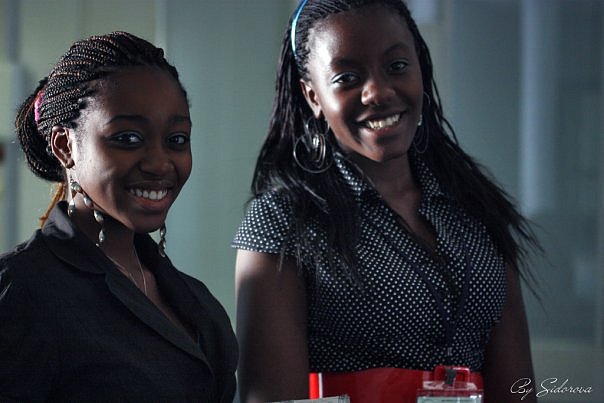 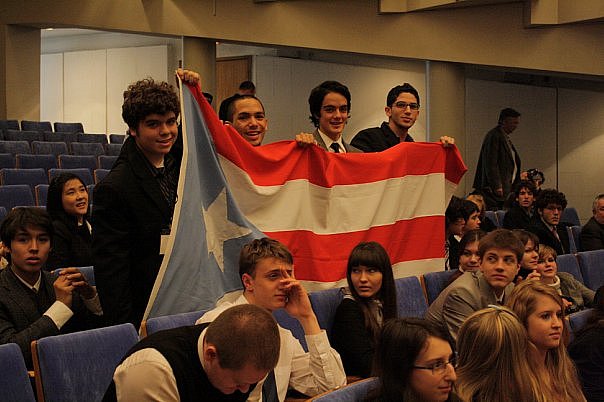 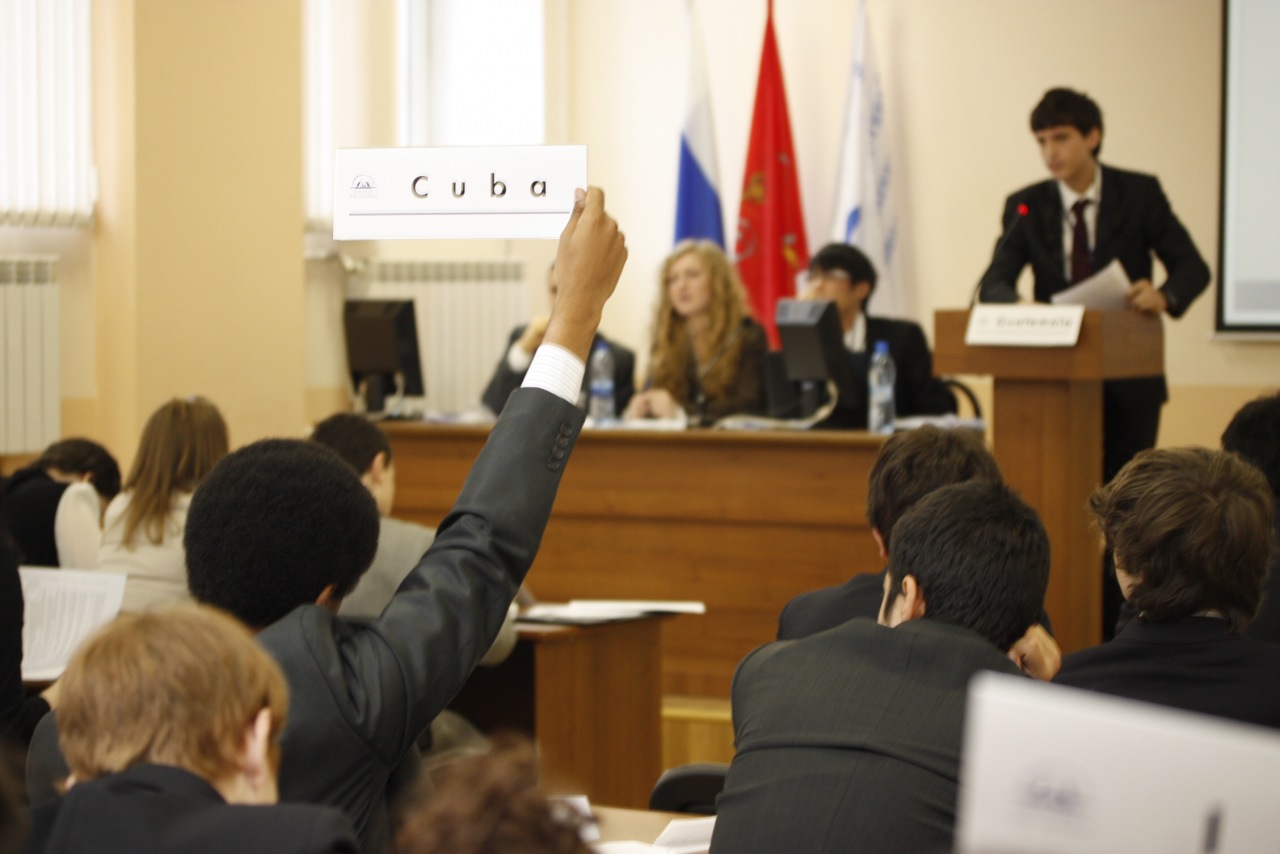 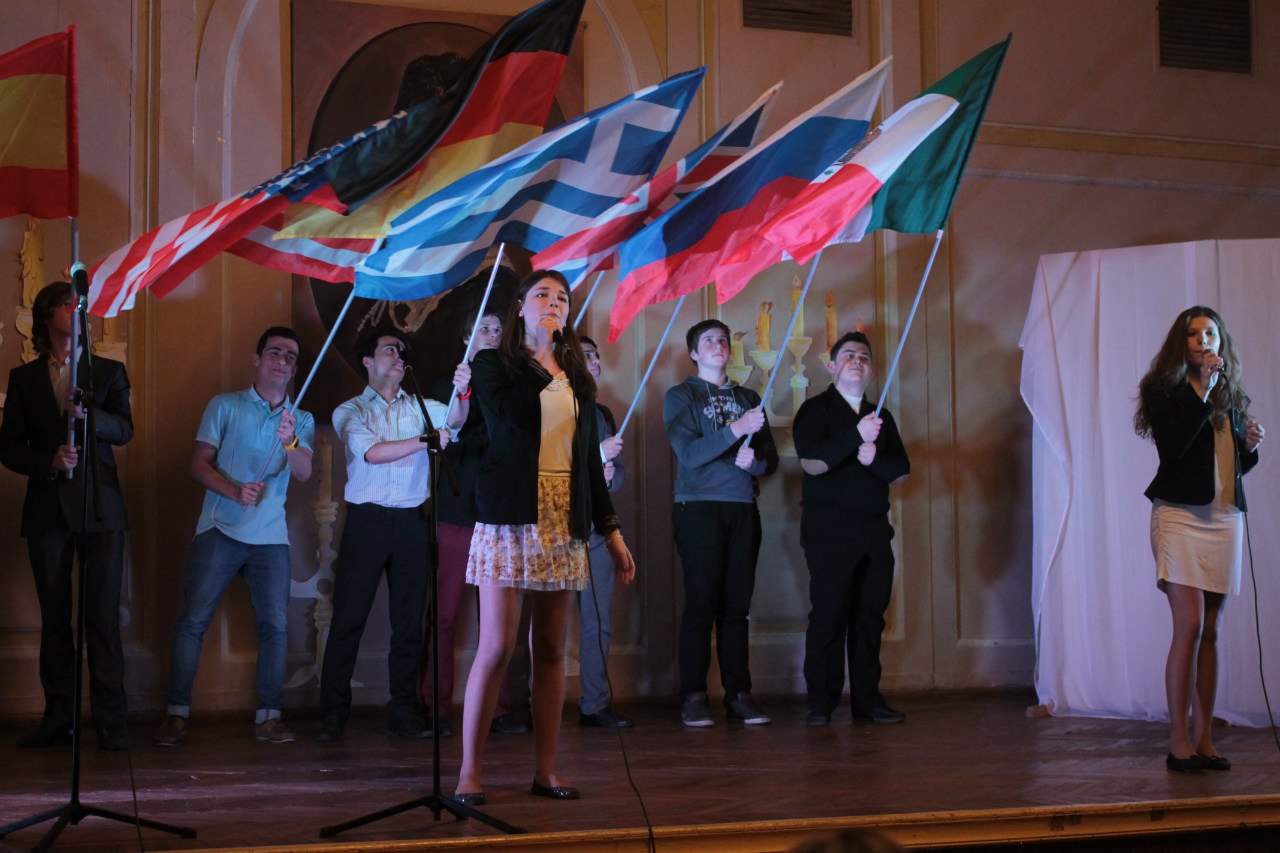 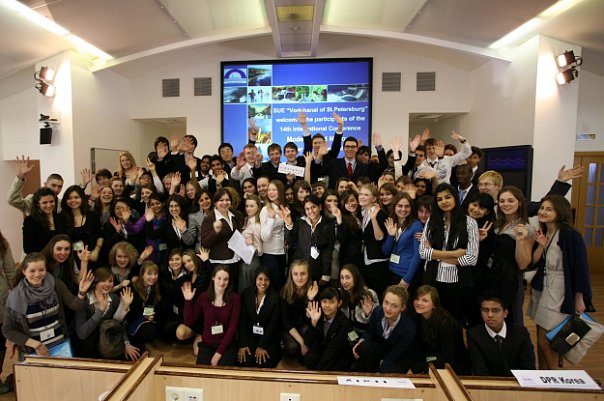 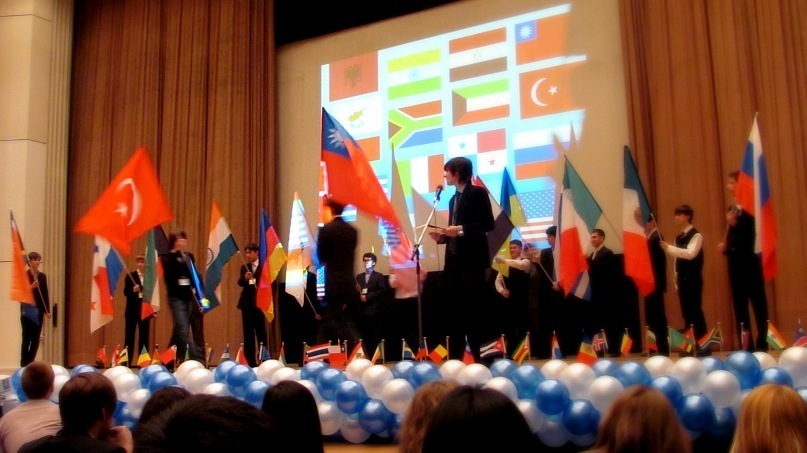 145th  anniversary of the Gymnasium
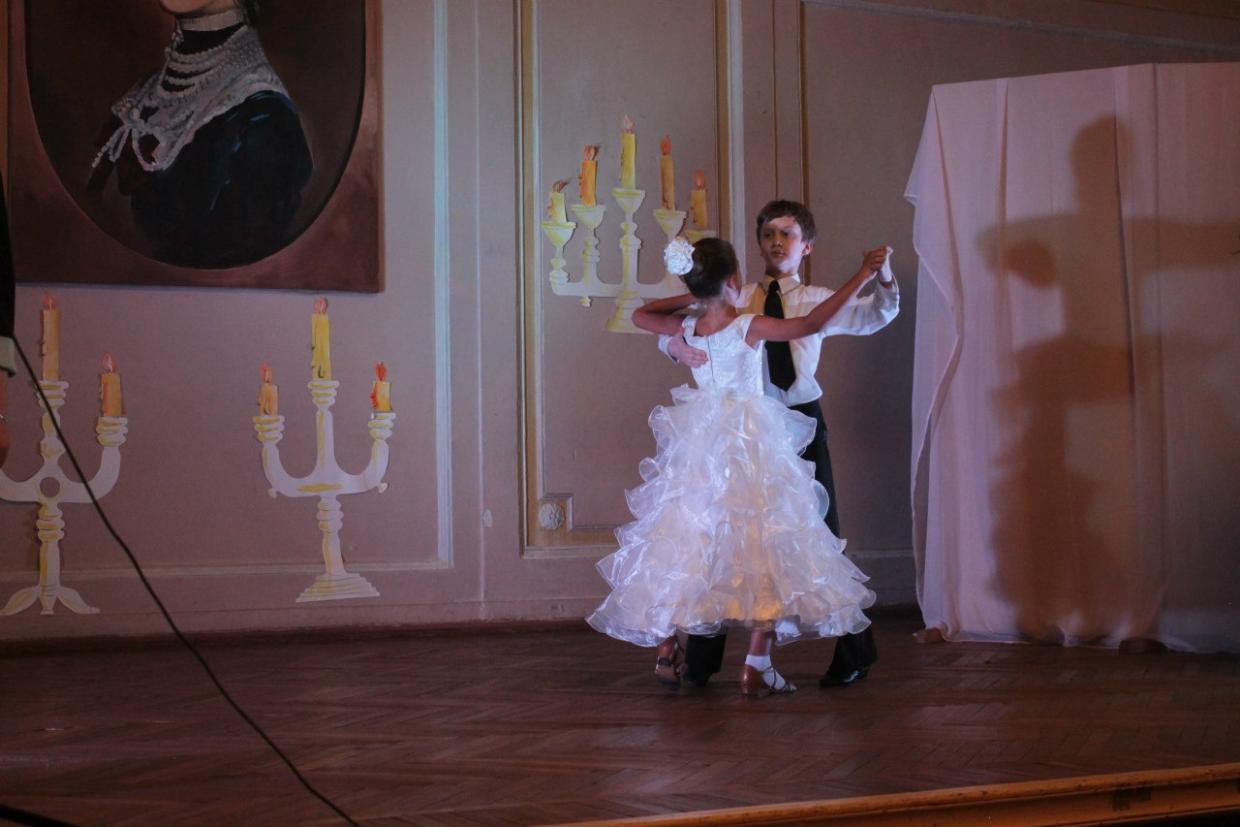 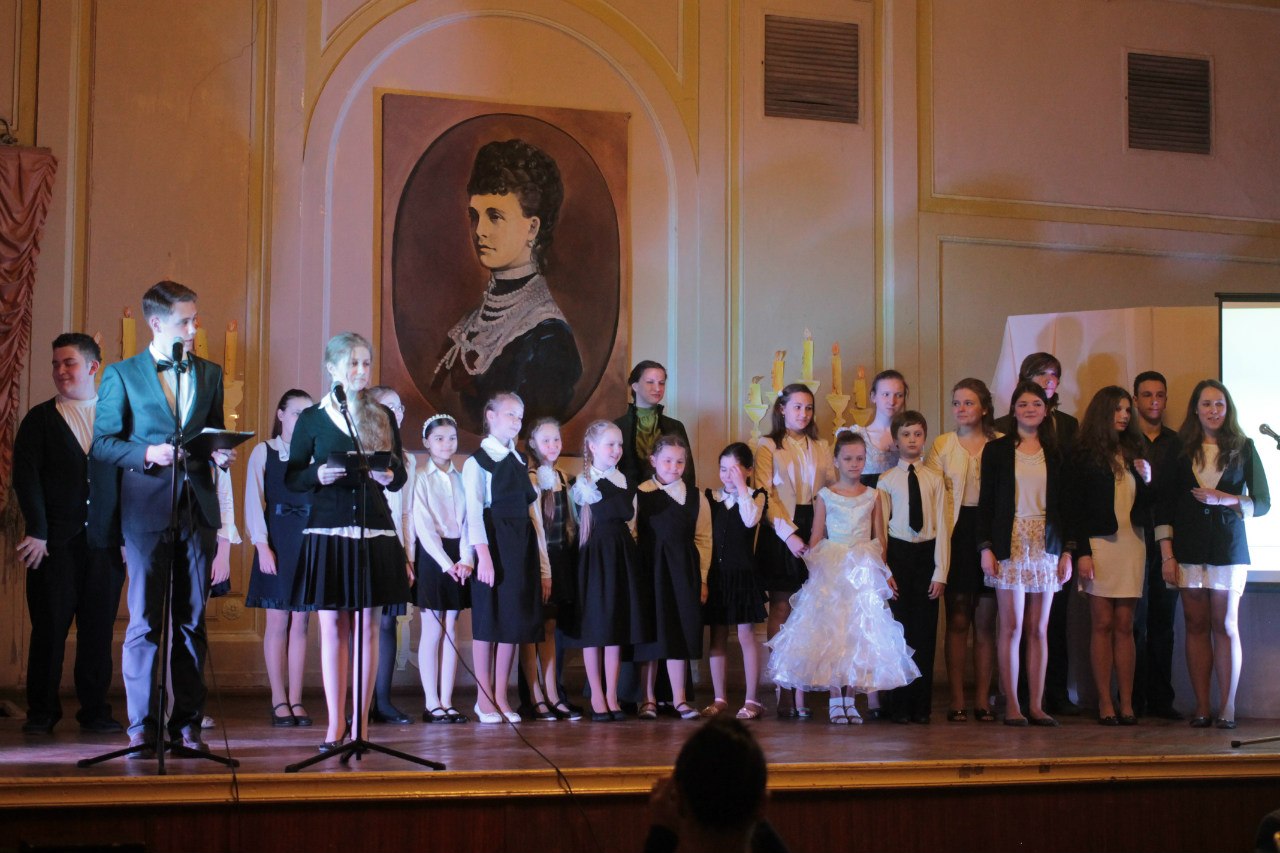 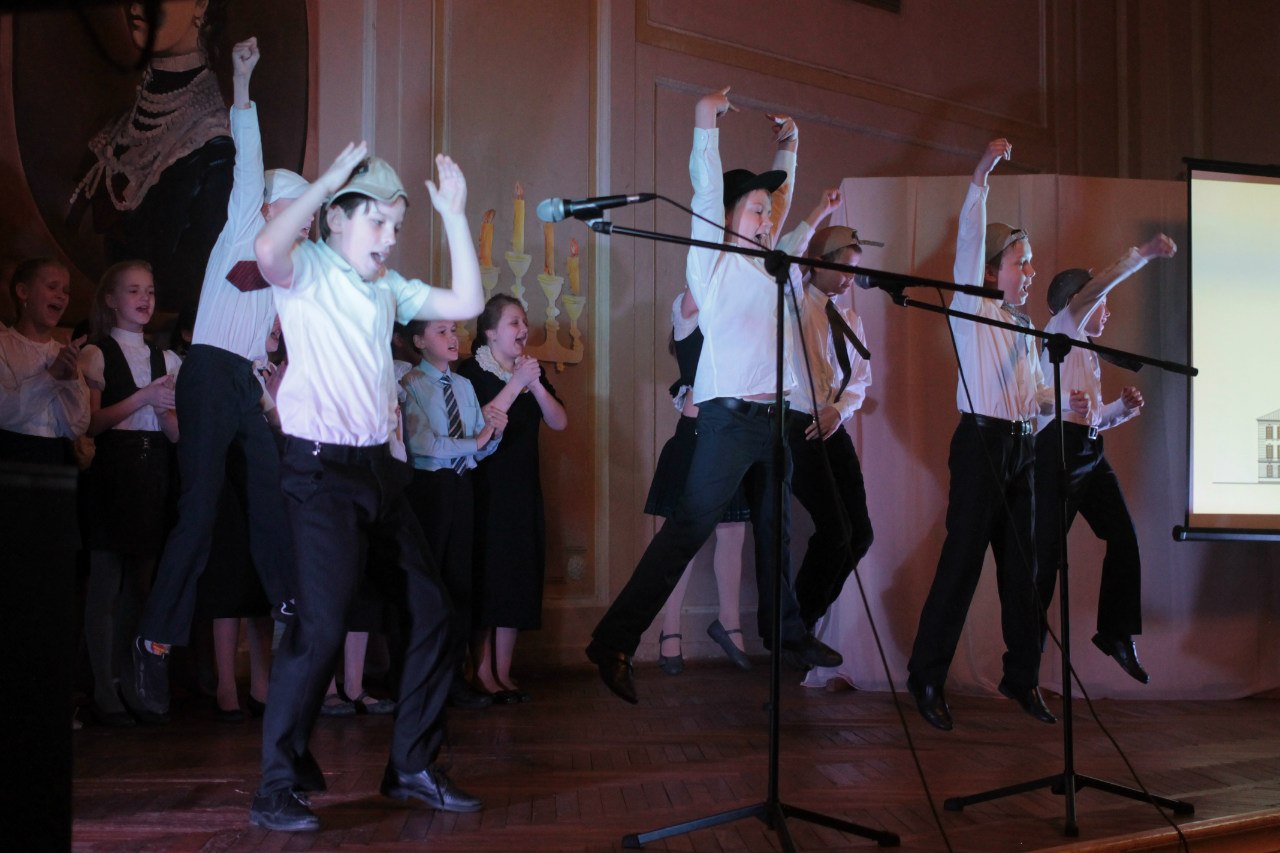 Victory Day
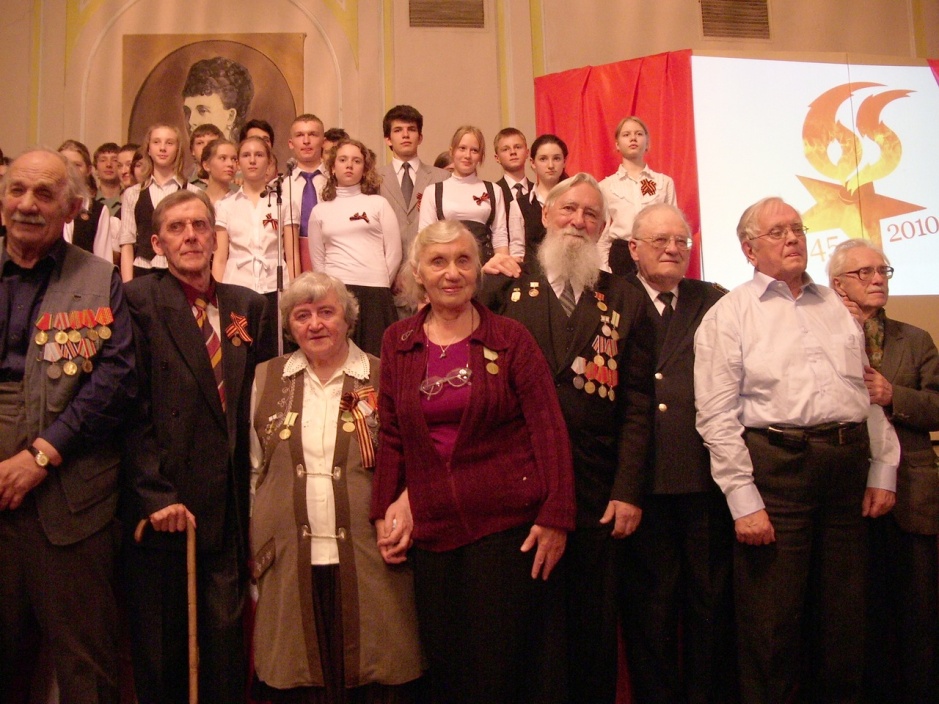 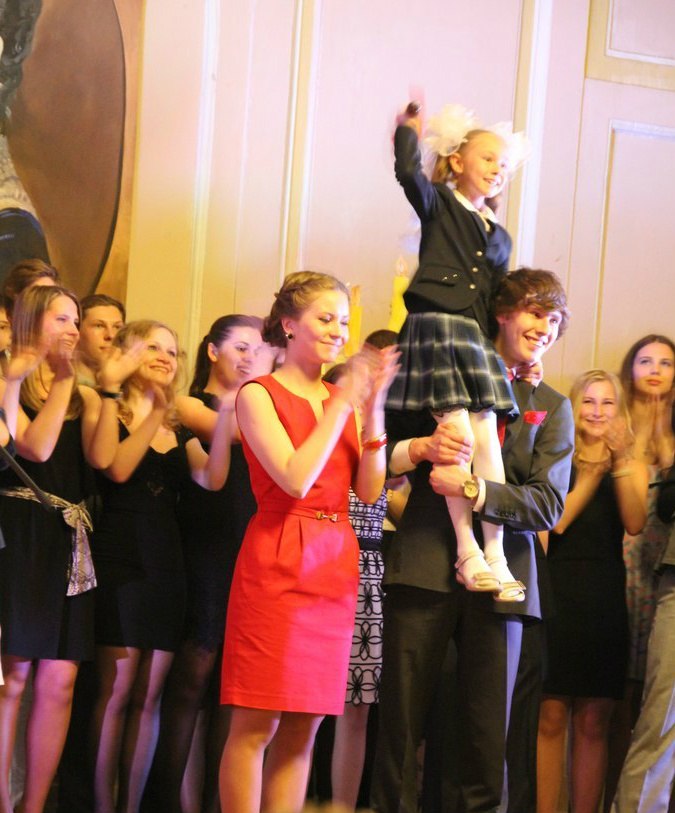 The Last Bell
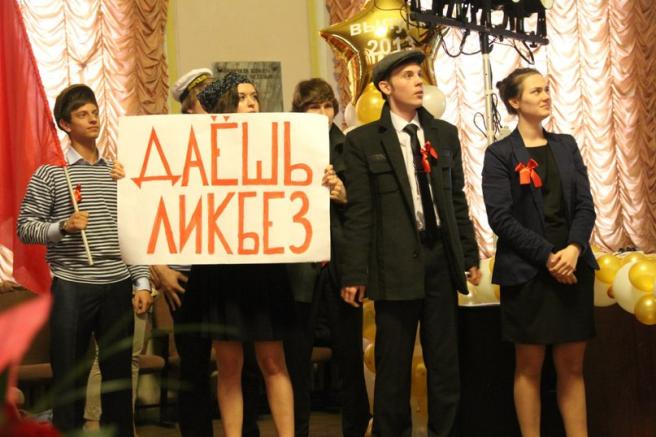 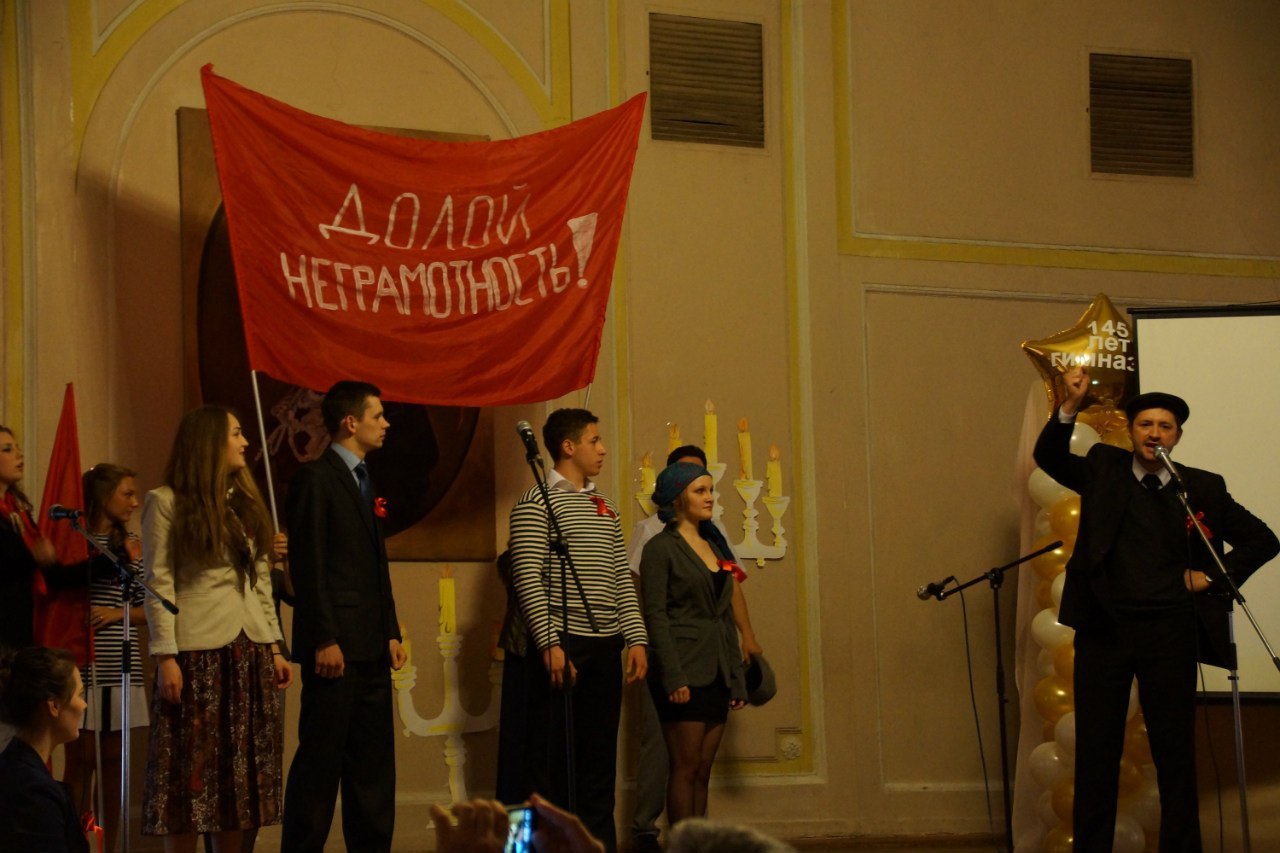 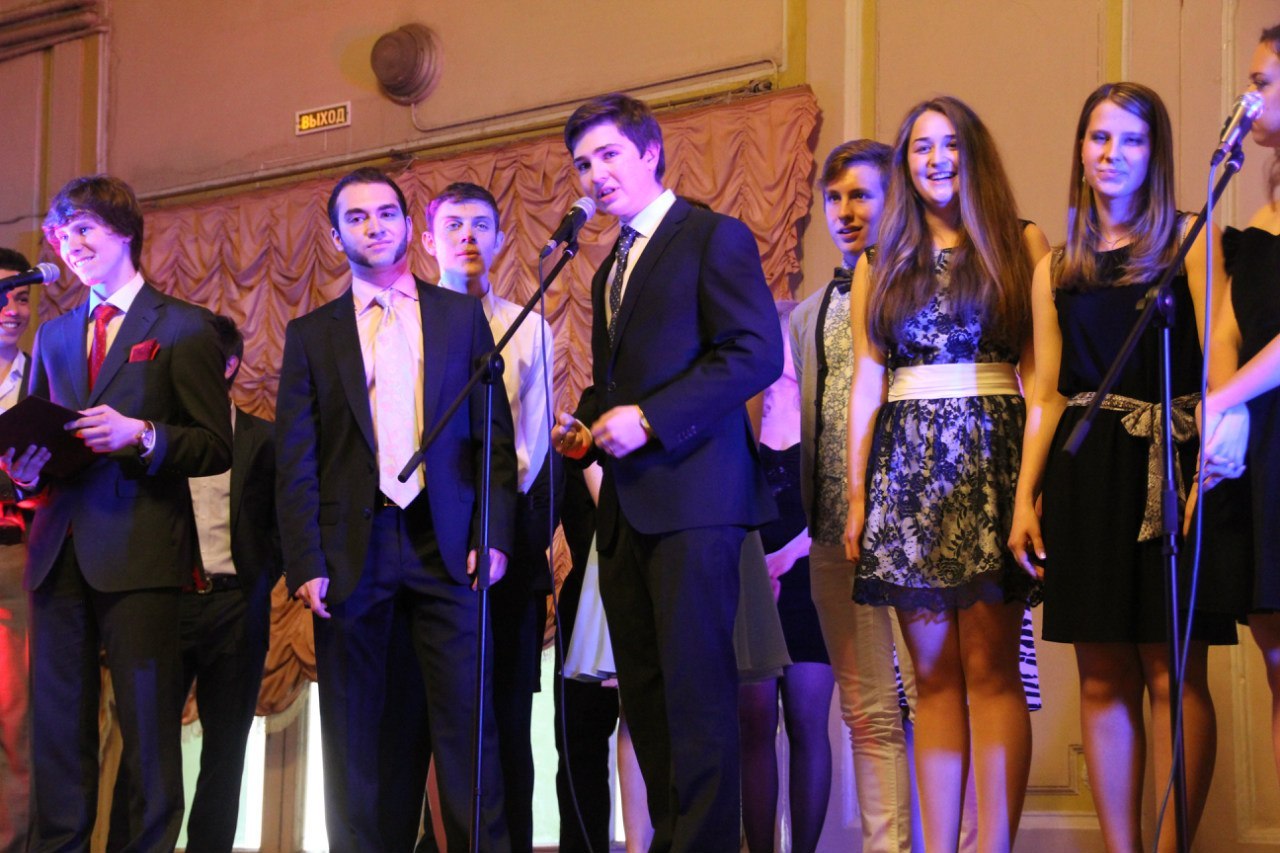 Graduation
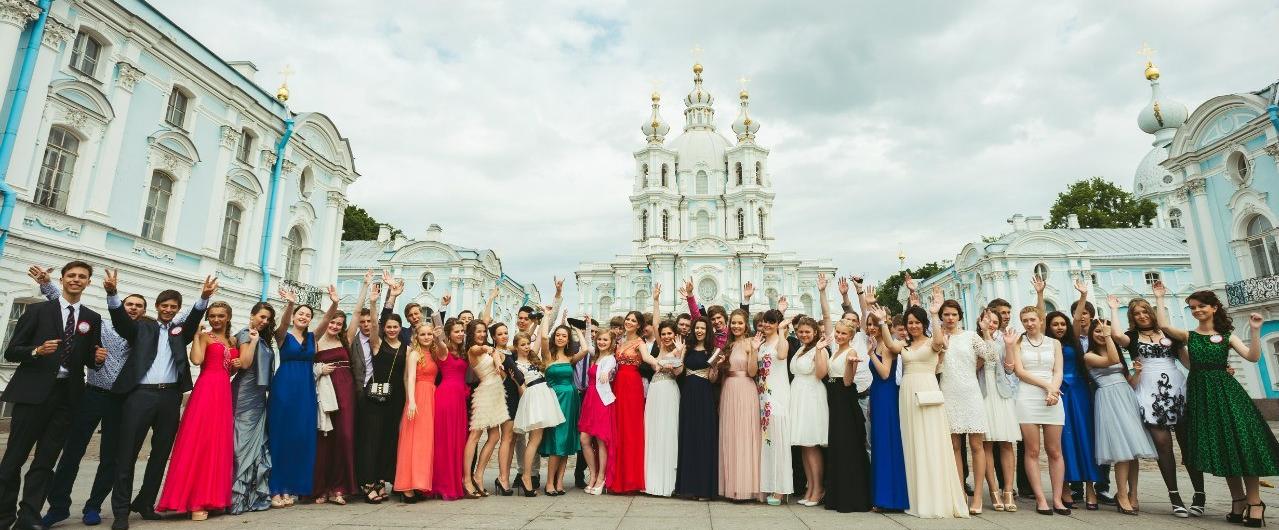 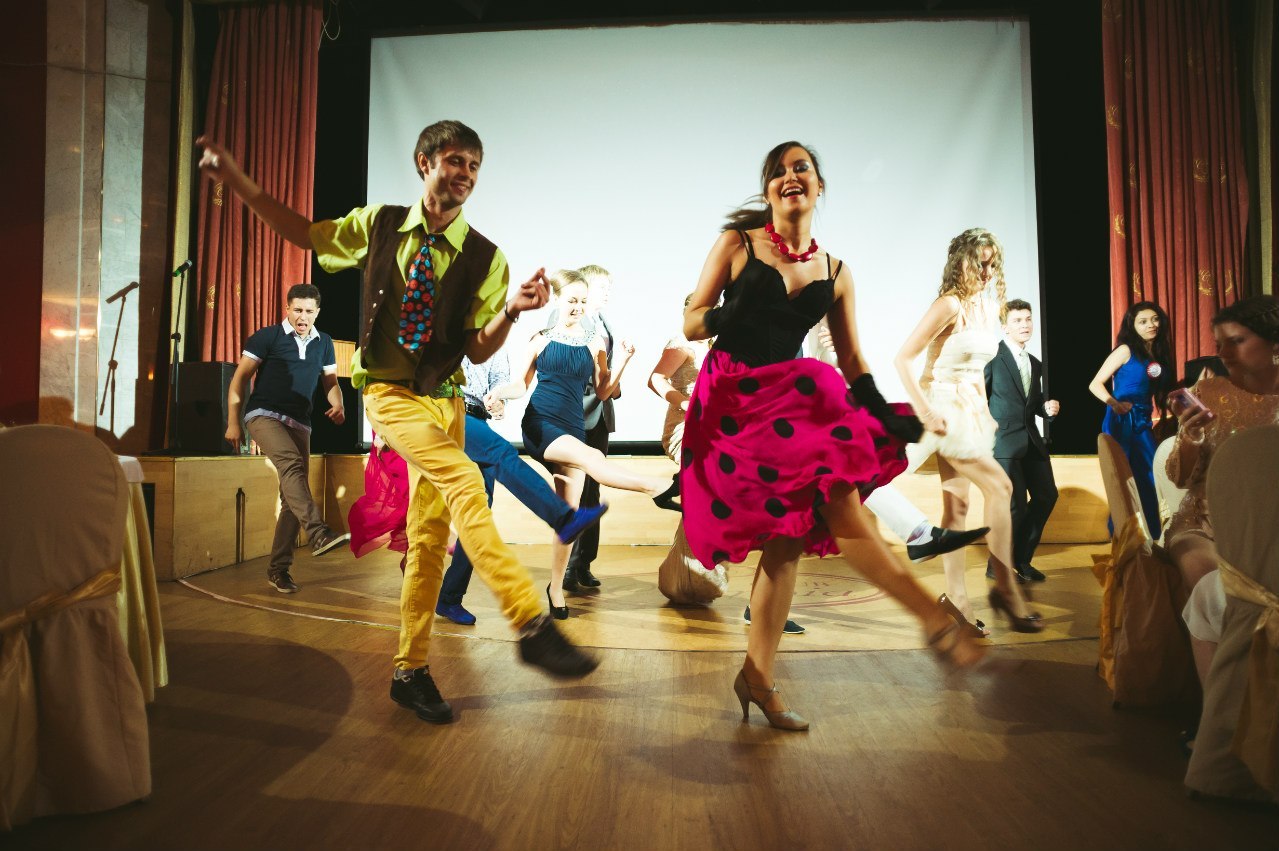 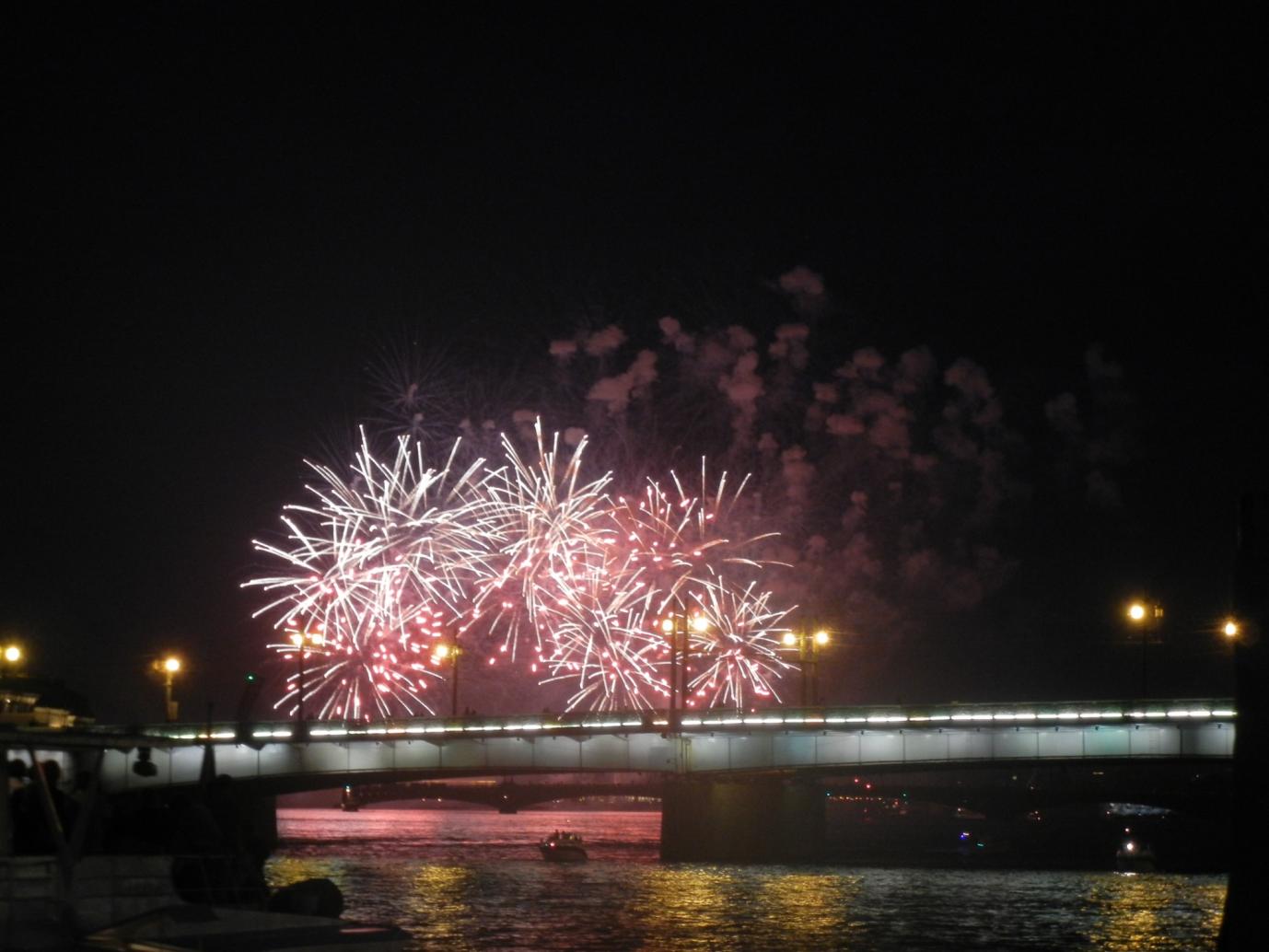 To be continued 